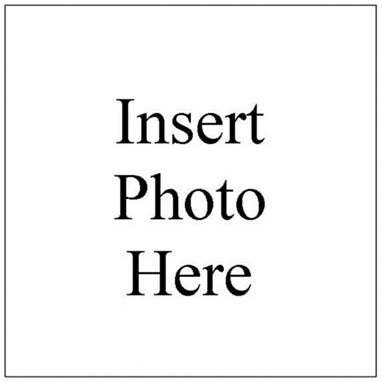 Opening 
Minds through Art
Your Site Here
Art Show

Date
Time
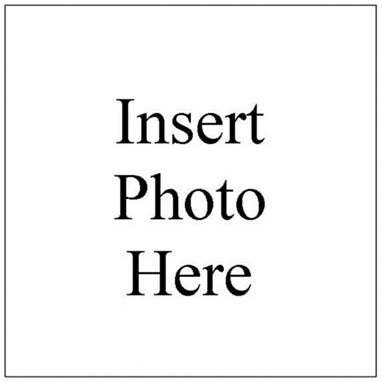 Opening 
Minds through Art
Your Site Here
Art Show

Date
Time
Opening Minds through Art (OMA) is a Scripps intergenerational art program for people with dementia that is aimed at promoting their social engagement, autonomy, and dignity through the experience of creative self-expression.

Please join us for _________________________
________________________________________________________________________________

Day of the week, Date, Year
Time

Location
Contact

Additional information here.
Your logo here.
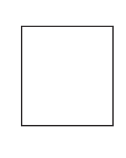 Your Address
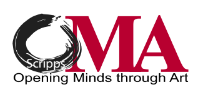 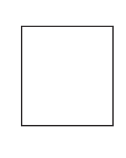 Opening Minds through Art (OMA) is a Scripps intergenerational art program for people with dementia that is aimed at promoting their social engagement, autonomy, and dignity through the experience of creative self-expression.

Please join us for _________________________
________________________________________________________________________________

Day of the week, Date, Year
Time

Location
Contact

Additional information here.
Your logo here.
Your Address
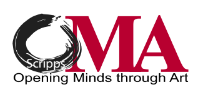